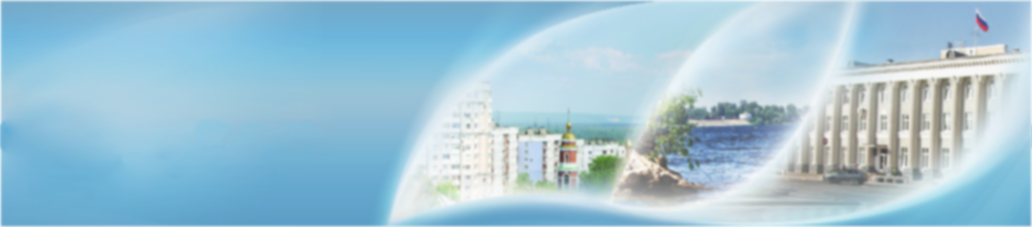 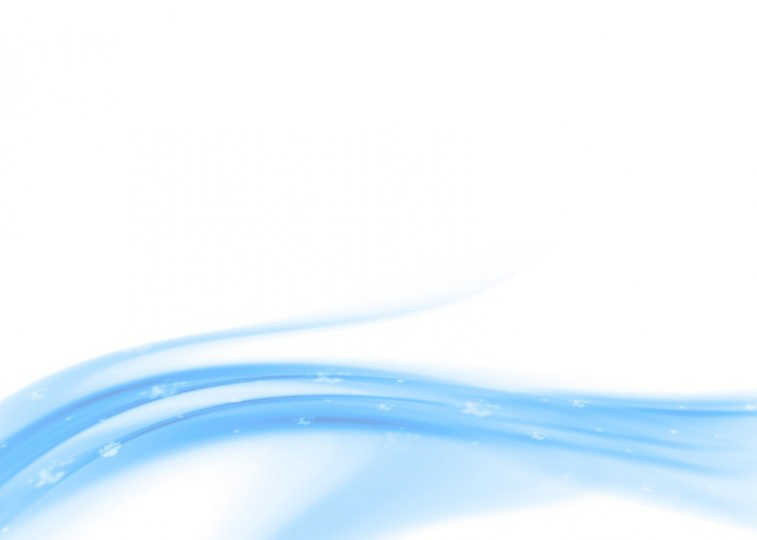 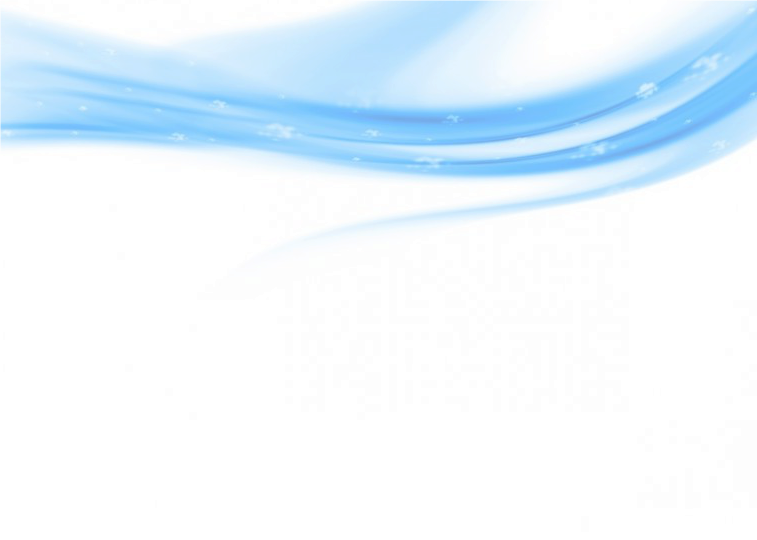 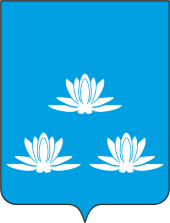 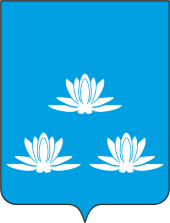 Отчет за июнь 2018 г.
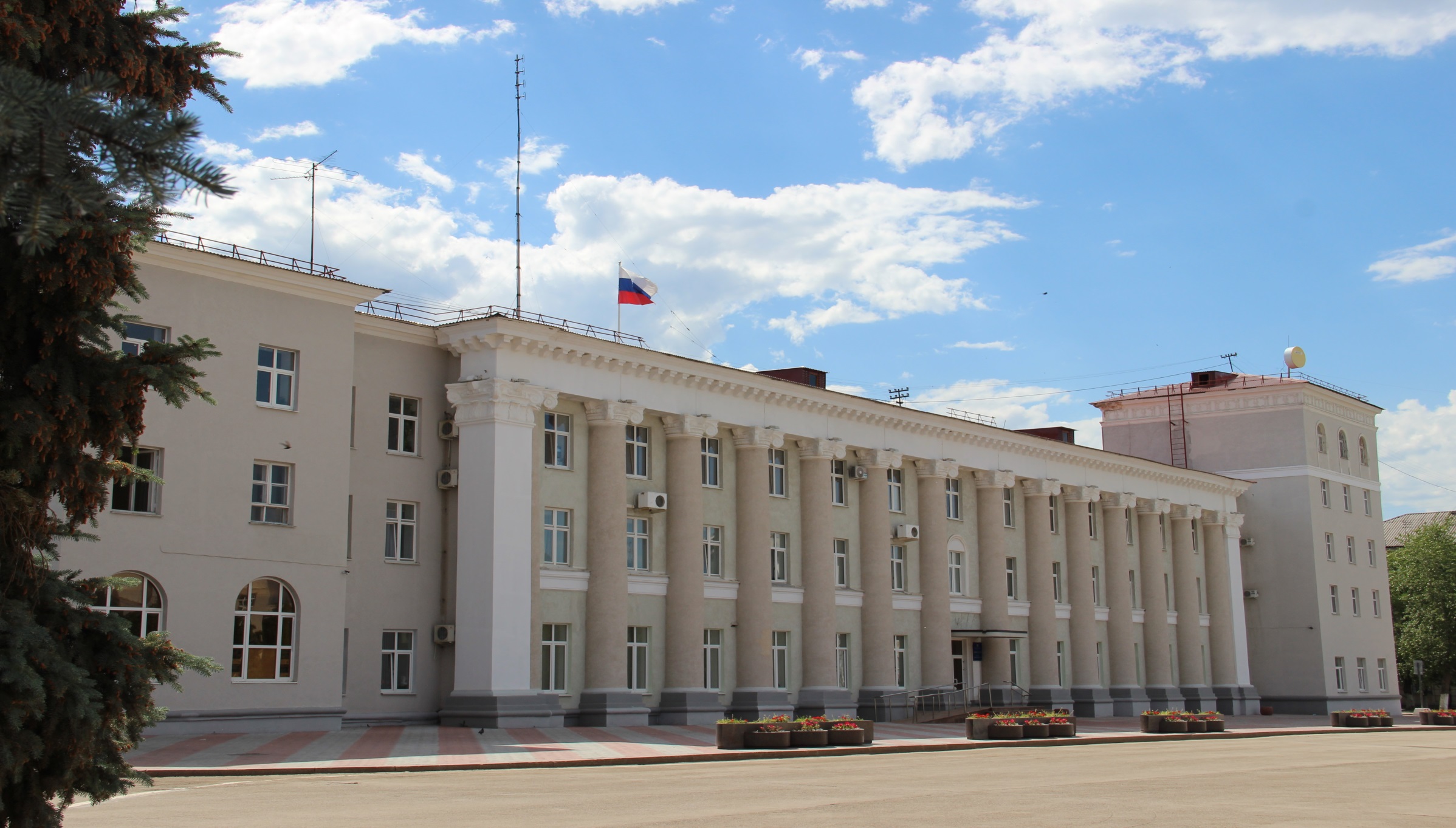 Докладчик: Заместитель главы-
руководитель аппарата 
С.В. Брусенцов
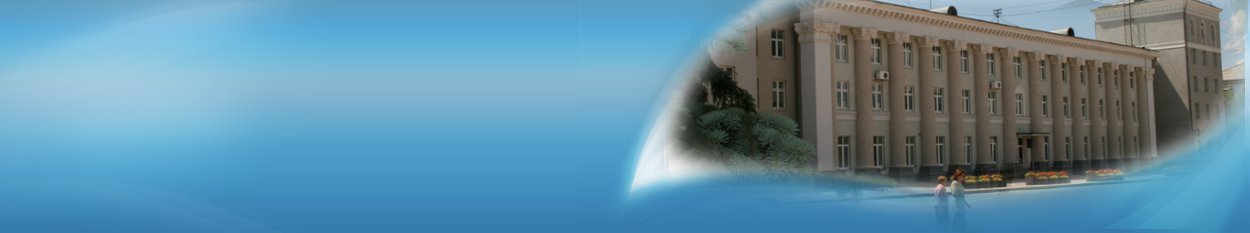 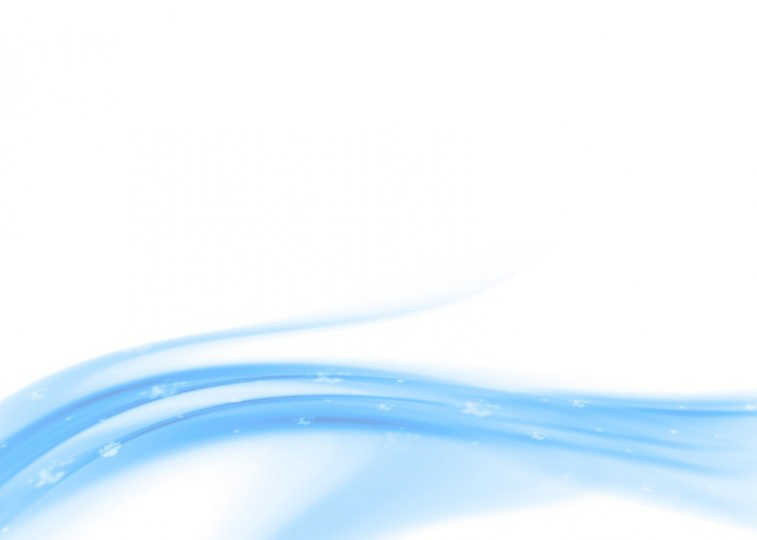 Автодороги  
городского округа
Обращения граждан 
по тематике
за июнь 2018г.
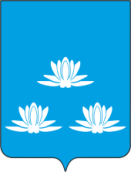 Новокуйбышевск
№ 1
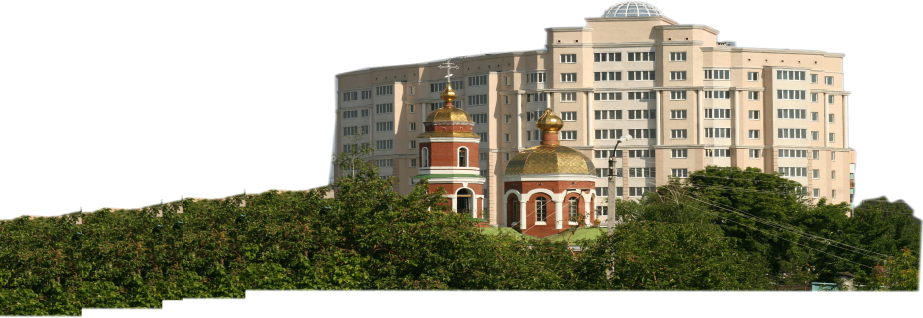 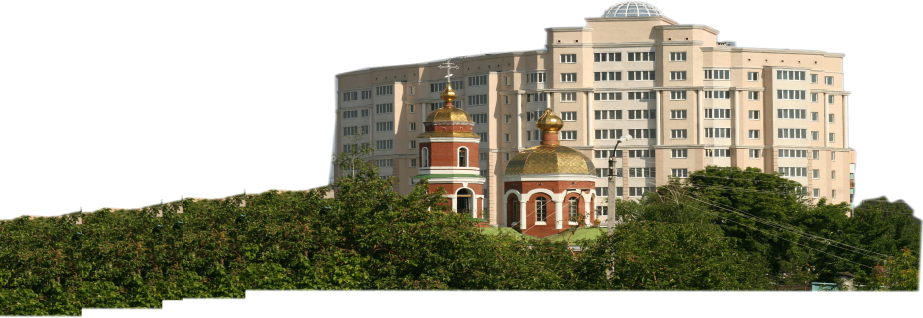 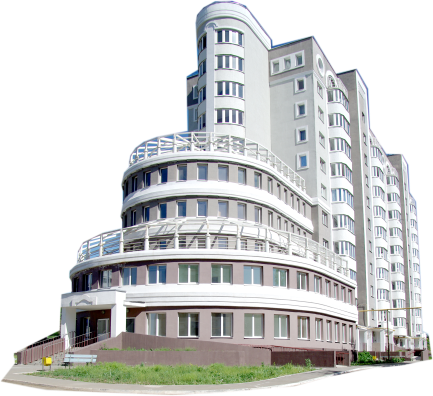 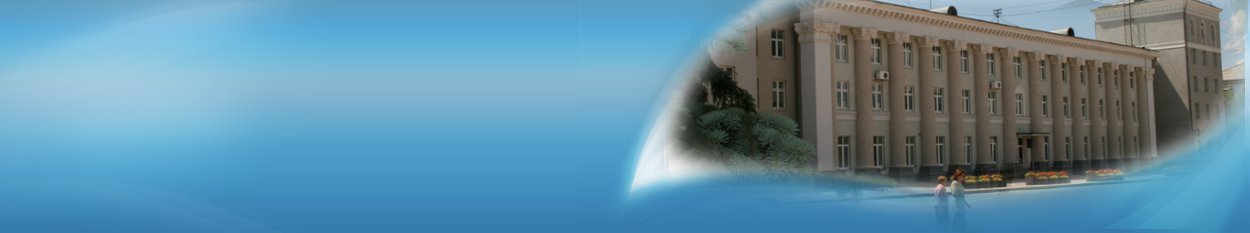 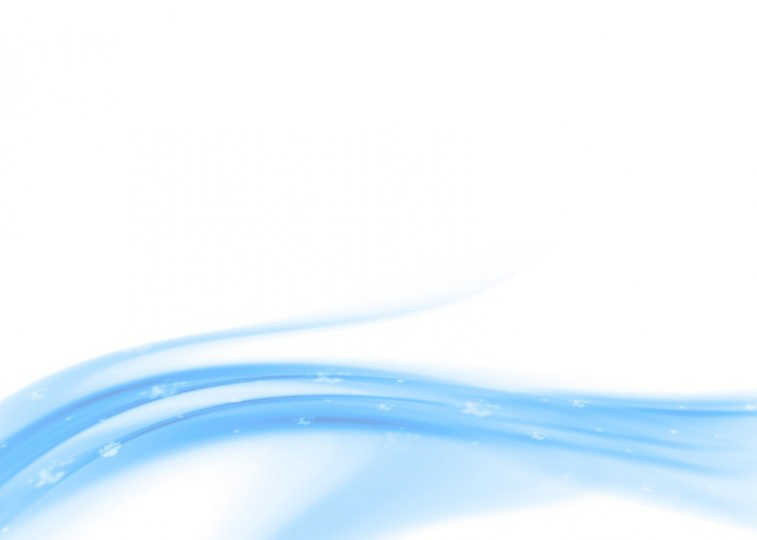 Анализ обращений 
по направлению «Коммунальные вопросы» 
за июнь 2018г.
Автодороги  
городского округа
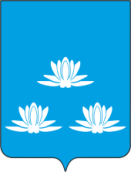 Новокуйбышевск
№ 2
Поступило :

     июнь  2018г. –  660 обращений
     июнь  2017г. -   645 обращений
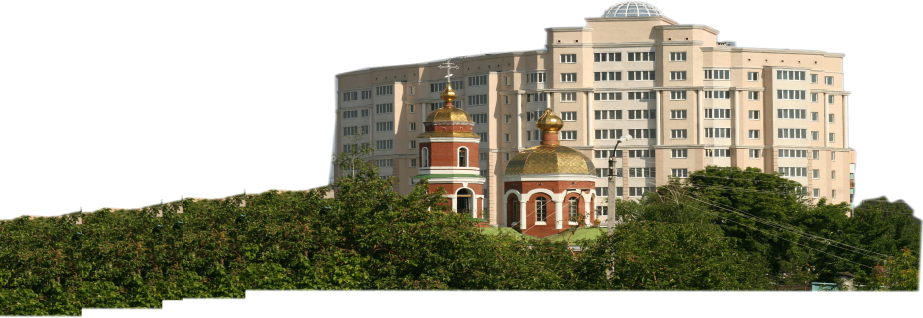 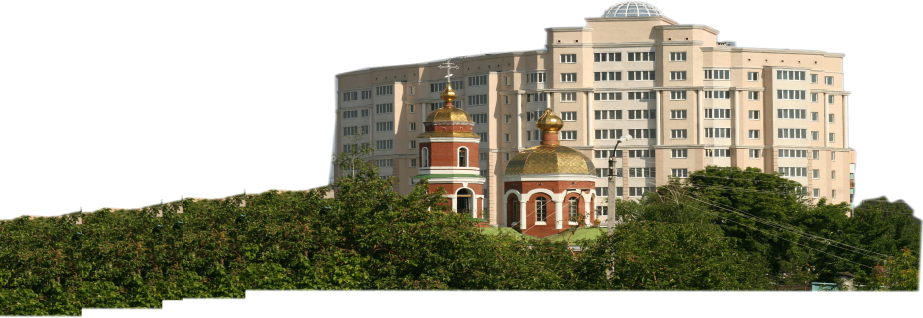 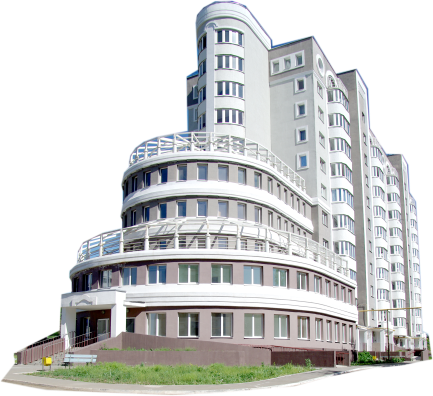 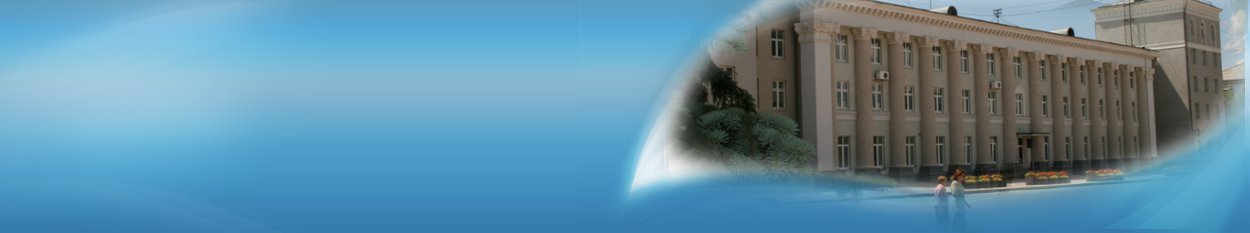 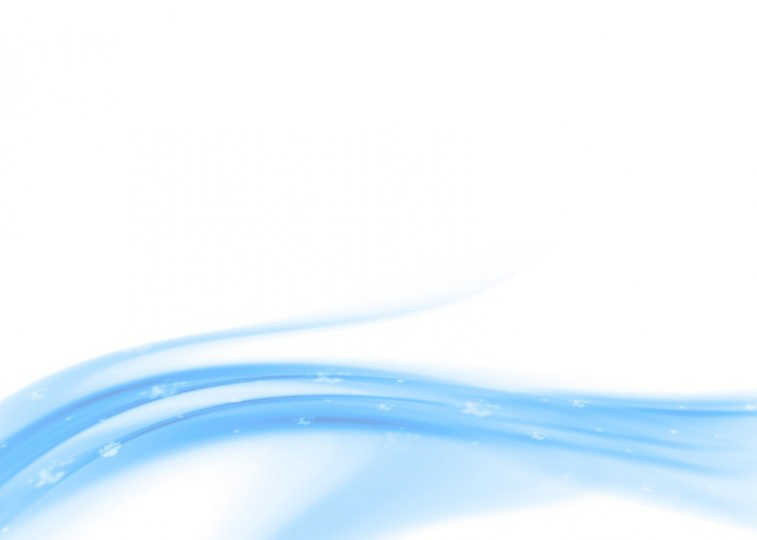 Анализ обращений
 по направлению 
«Благоустройство»
 за июнь 2018г.
Автодороги  
городского округа
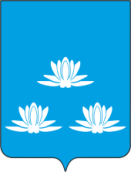 Новокуйбышевск
№ 3
Поступило :

             июнь  2018г. -  425 обращений
             июнь  2017г. -  523 обращения
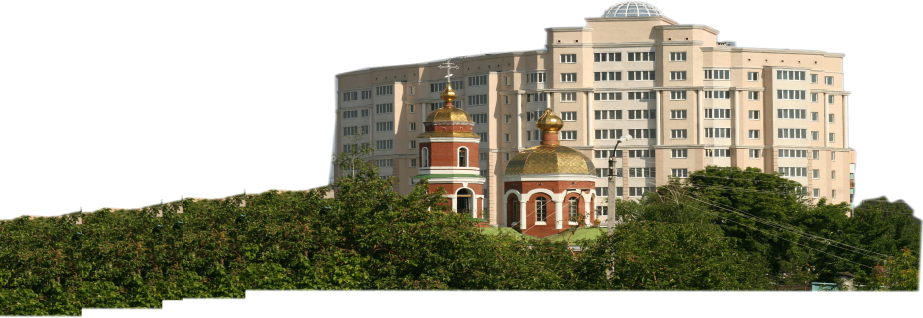 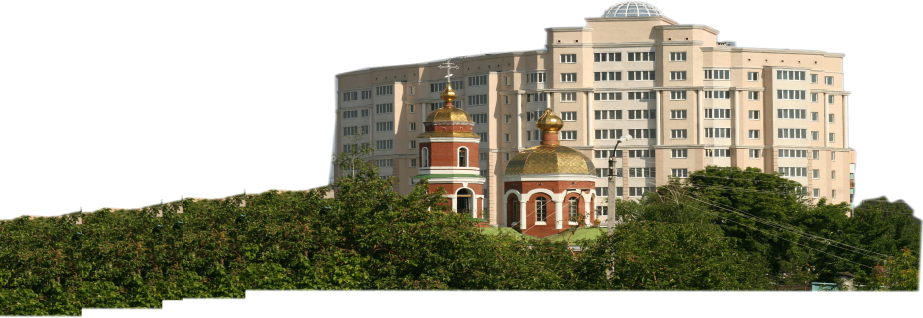 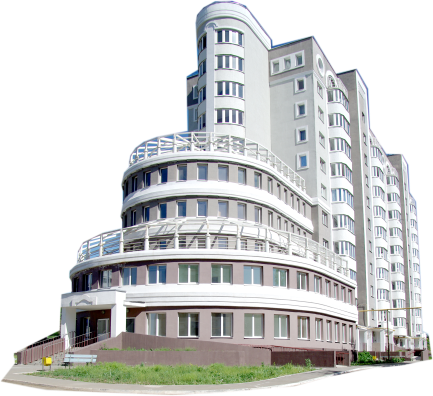 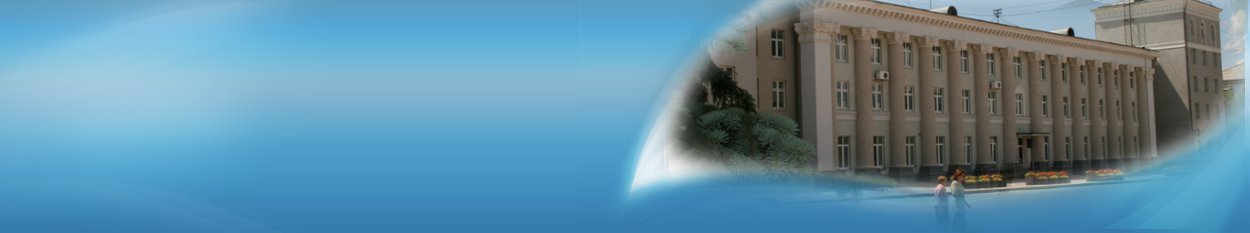 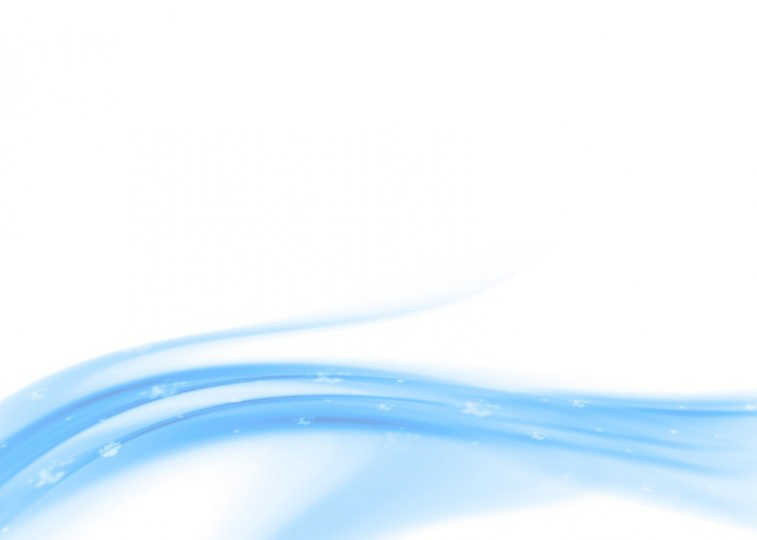 Анализ  обращений по направлению  
«Торговля и экология»
 за июнь 2018г.
Автодороги  
городского округа
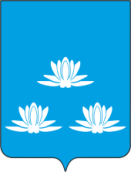 Новокуйбышевск
№ 4
Поступило :

   июнь   2018г. -  52 обращения
   июнь   2017г. -  85  обращений
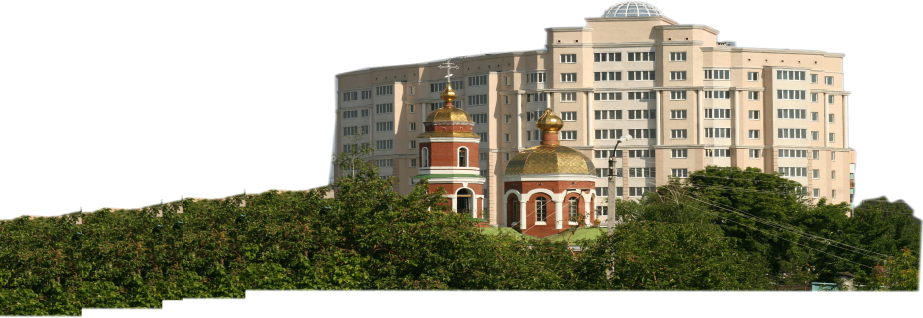 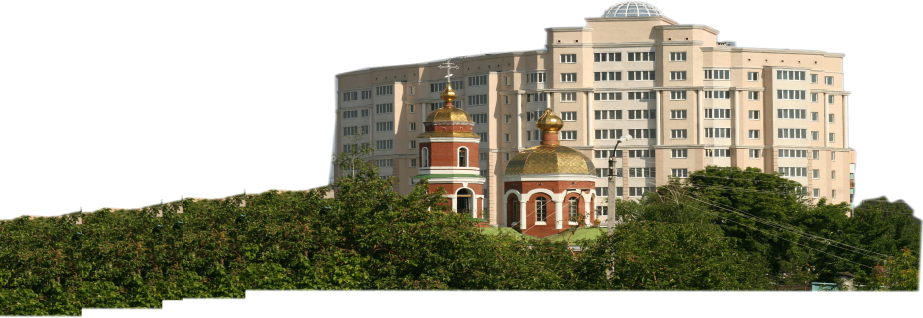 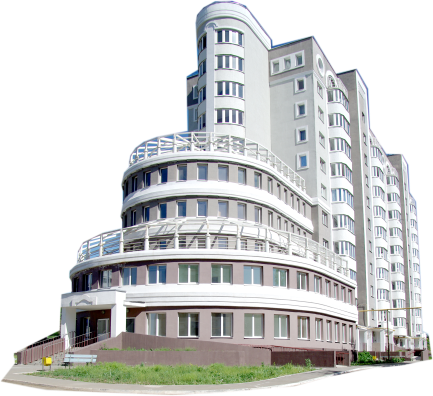 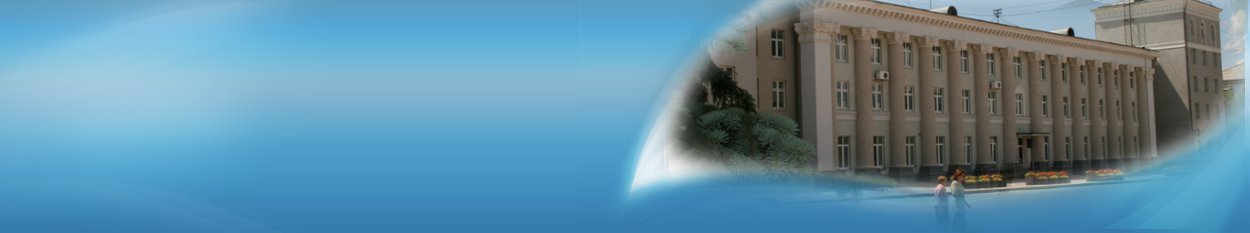 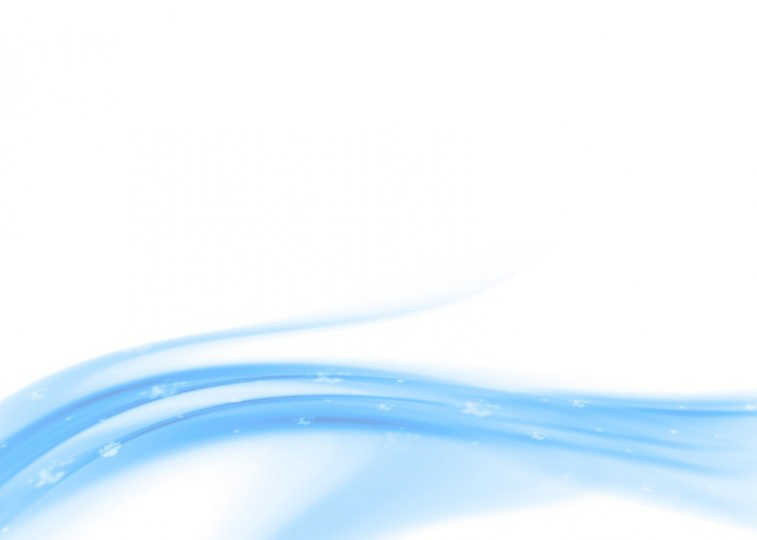 Анализ обращений и их отработка в сфере ЖКХ и благоустройства
  за июнь
Автодороги  
городского округа
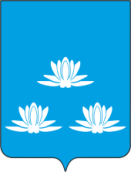 Новокуйбышевск
№ 5
Поступившие обращения  
             за июнь 2017 г.
Поступившие обращения
          за июнь 2018 г.
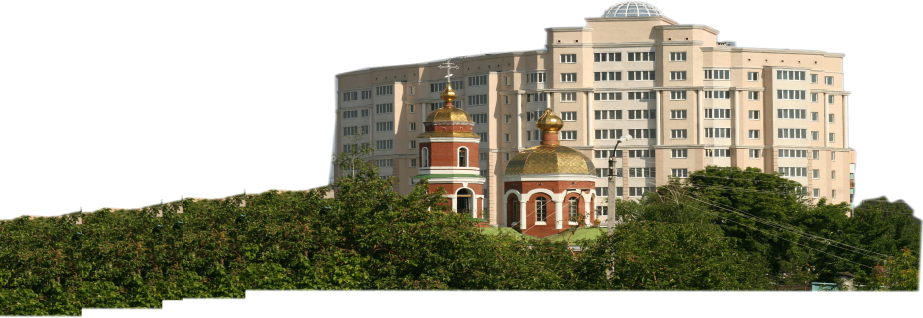 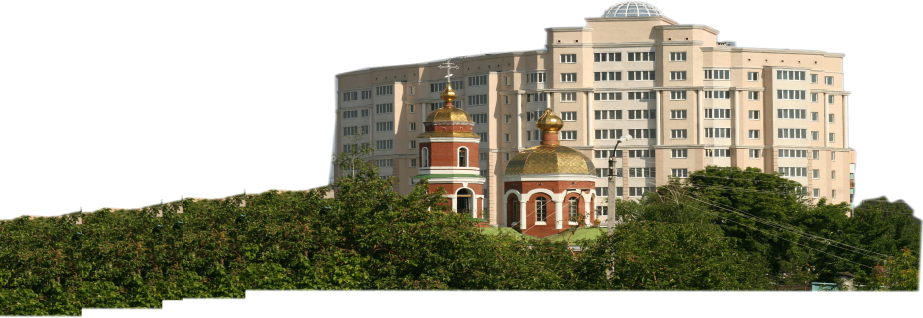 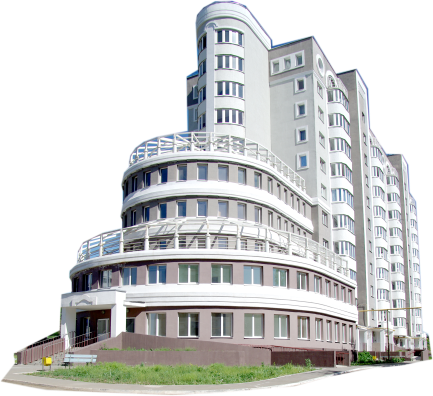 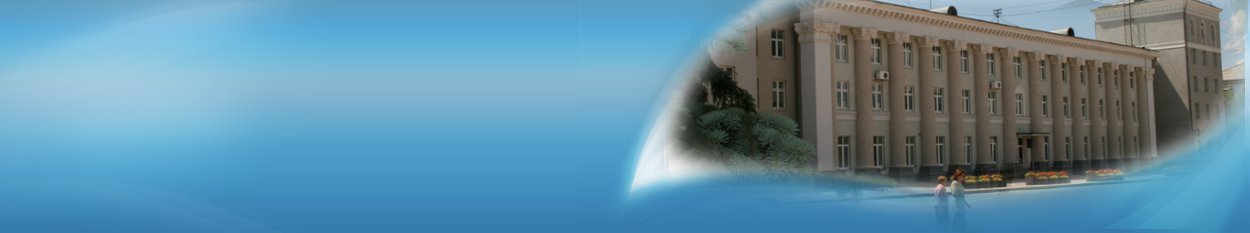 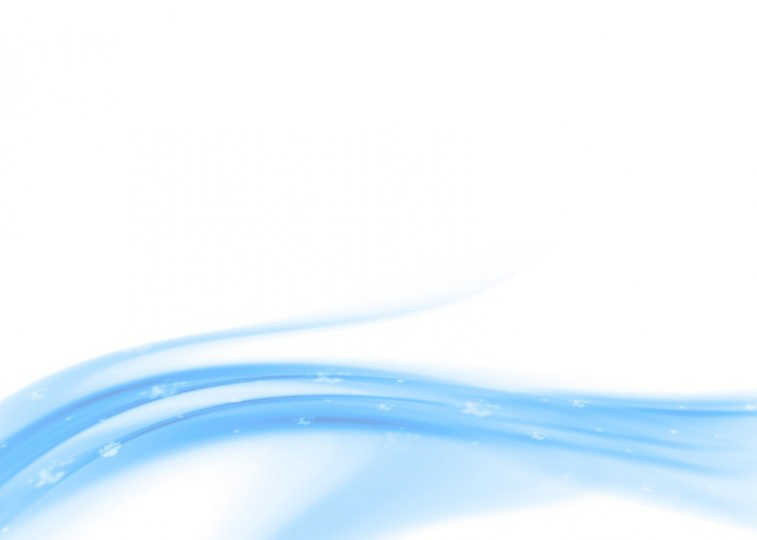 Анализ отработки поступивших обращений в сфере ЖКХ и благоустройства
  за июнь
Автодороги  
городского округа
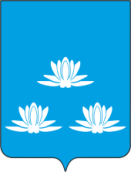 Новокуйбышевск
№ 6
Обращения, отправленные 
             на доработку за 2017 г.
Обращения, отправленные 
на доработку  за 2018 г.
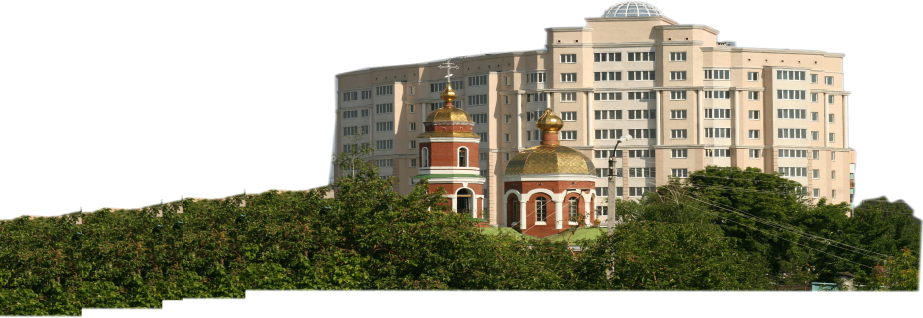 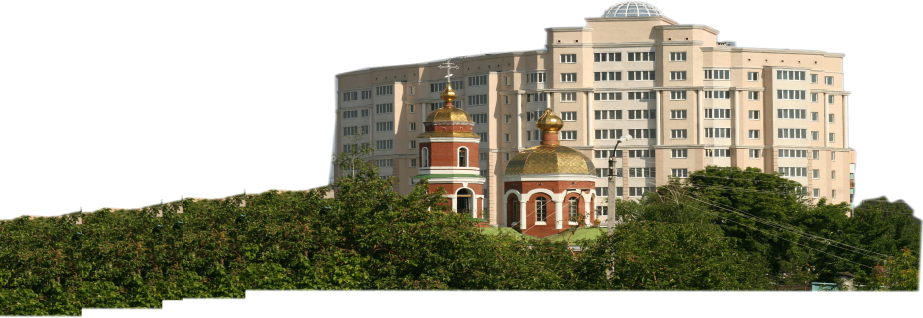 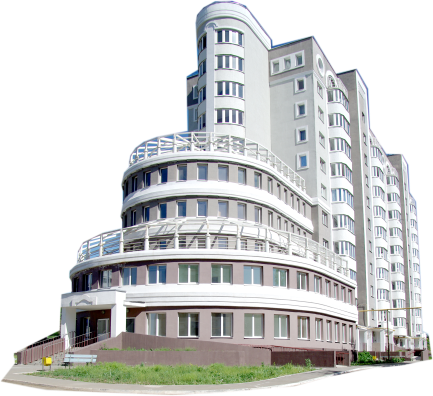 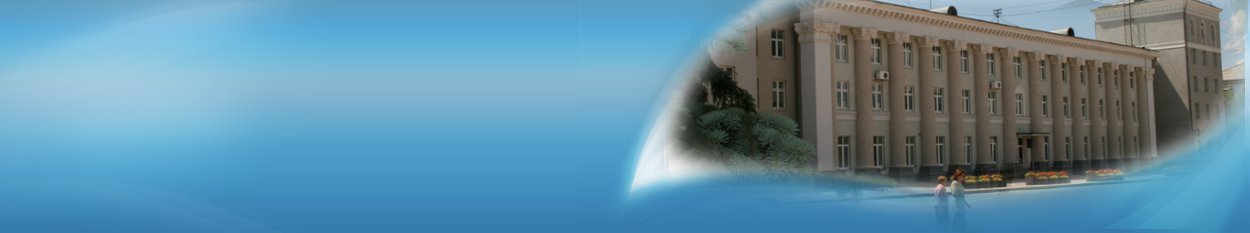 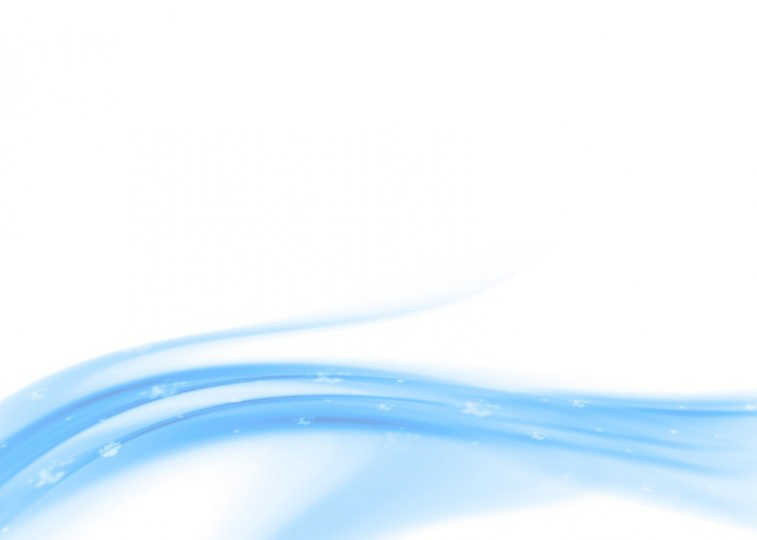 Автодороги  
городского округа
Оценка качества работы служб  жителями
 г.о. Новокуйбышевск
 за июнь 2018 г.
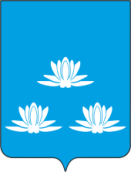 Новокуйбышевск
№ 7
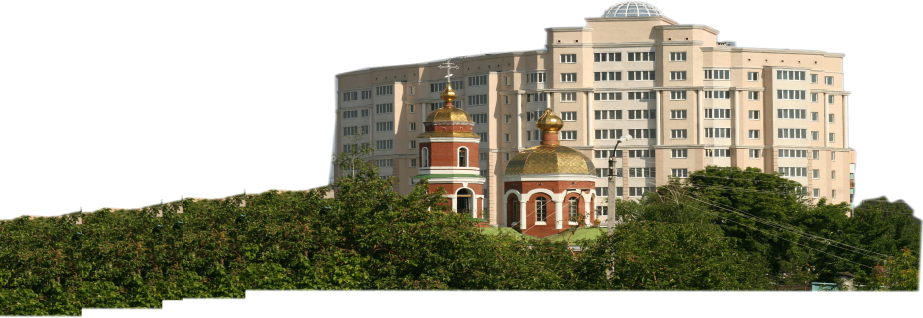 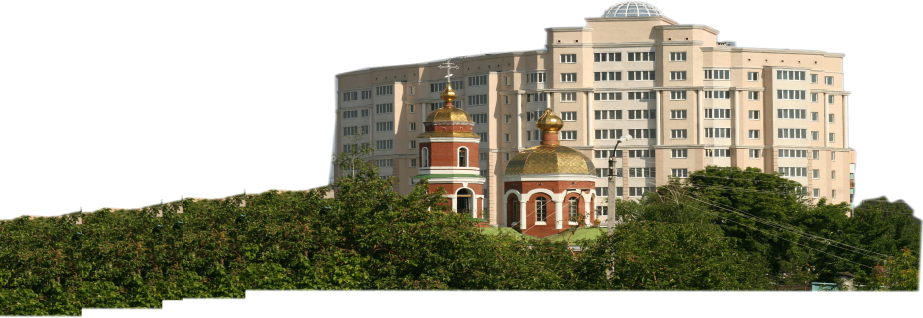 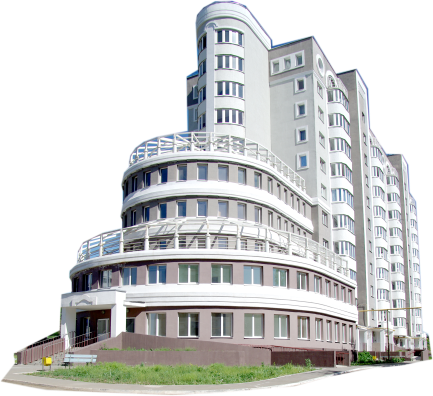 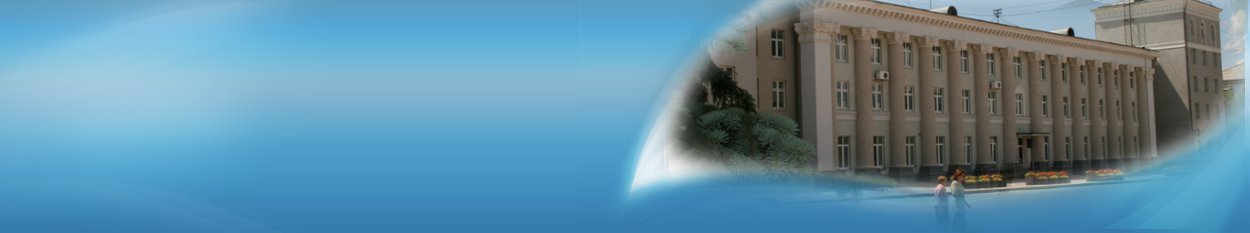 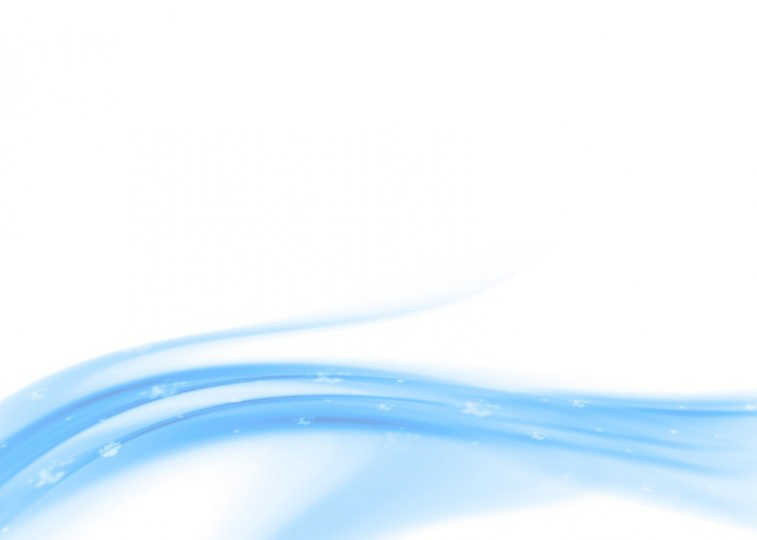 Автодороги  
городского округа
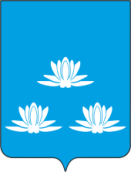 Оценка качества работы структурных подразделений Администрации жителями
 г.о. Новокуйбышевск
 за июнь 2018 г.
Новокуйбышевск
№ 8
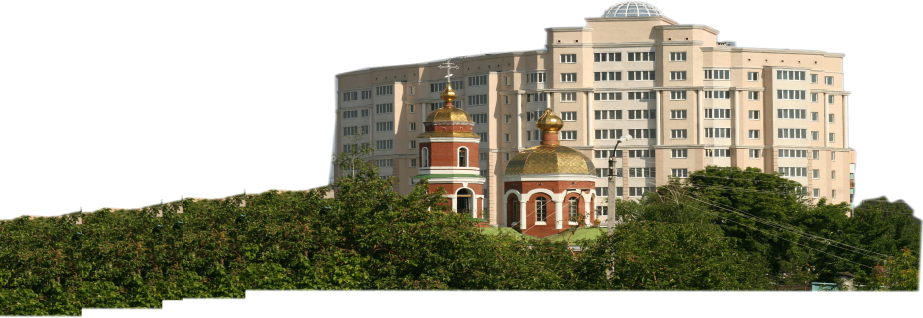 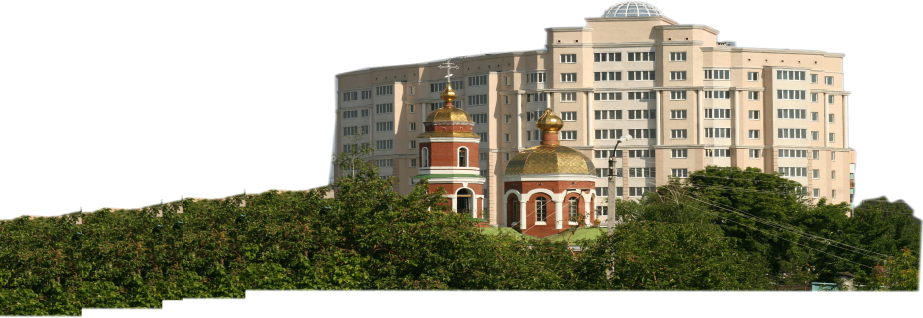 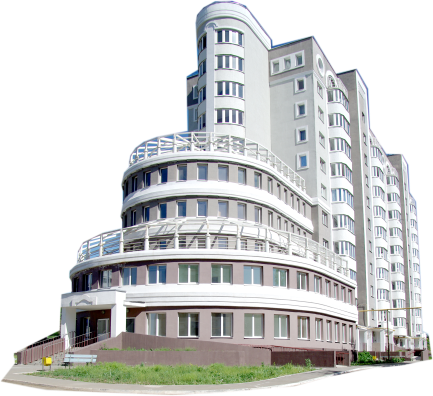 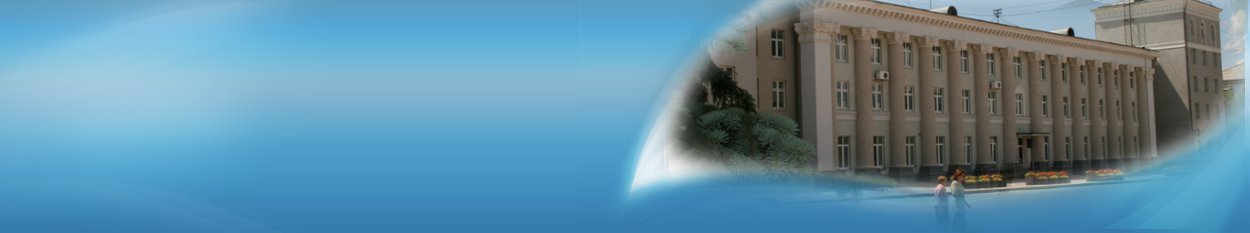 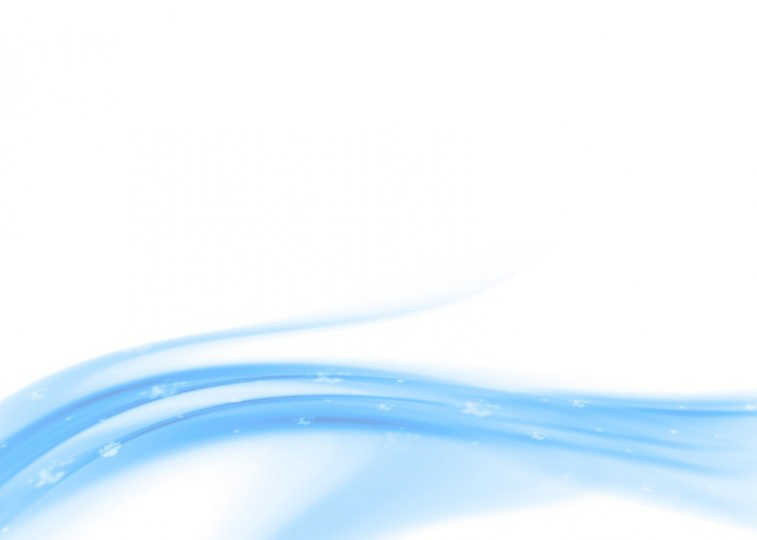 Автодороги  
городского округа
Обращения, поступившие в МФЦ г.о. Новокуйбышевск
за июнь 2018г.
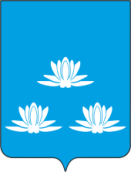 Новокуйбышевск
№ 9
За июнь 2018г. поступило
         5 478 обращений  из них:   - государственных услуг – 4 096;
                                                             - муниципальных услуг – 216.
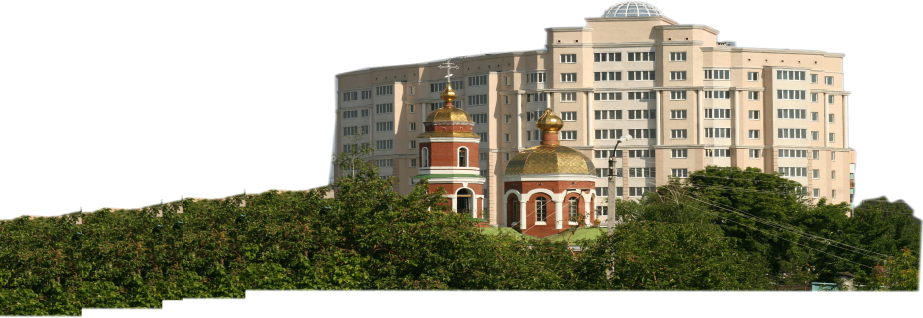 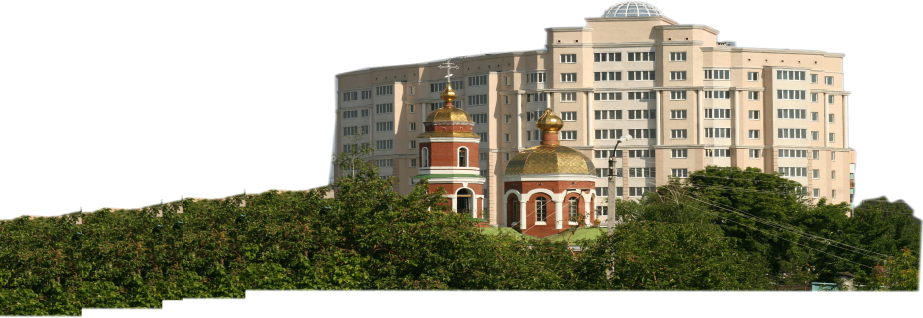 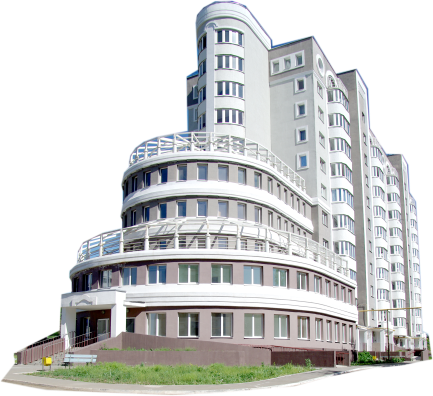 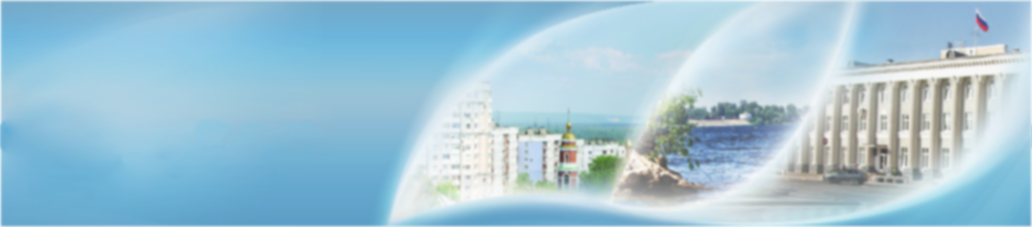 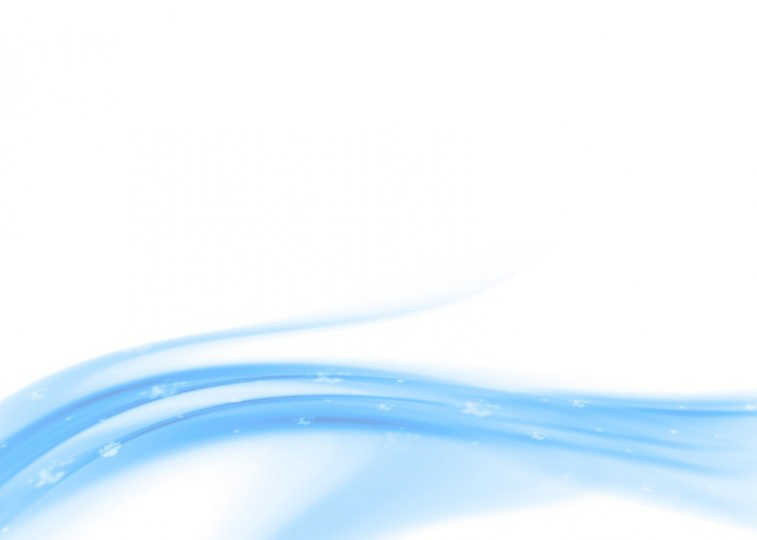 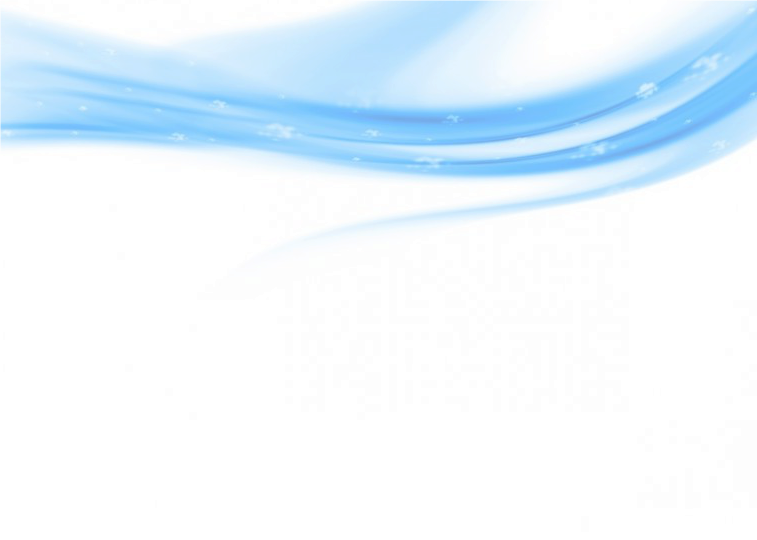 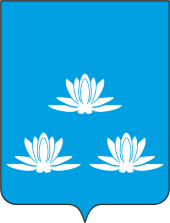 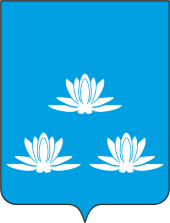 Благодарим
за внимание!
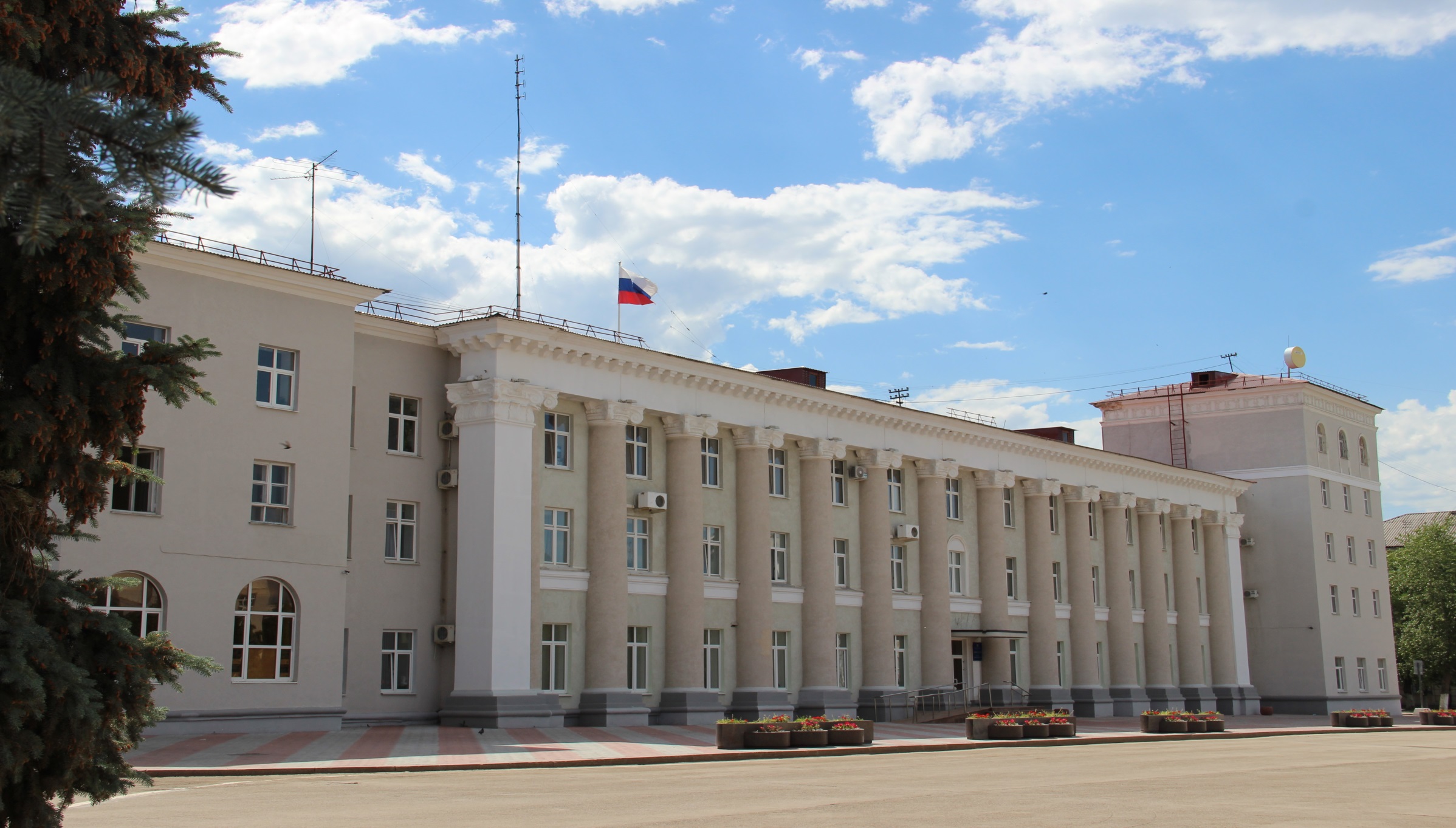